BİLGİ MERKEZLERİ YÖNETİMİ
MOTİVASYON
TANIM
Latince’de hareket etmek anlamına gelen movere kelimesinden türemiştir. 
	Motivasyon kavramı harekete geçiren anlamında kullanılmaktadır.
	Motivasyon;
Örgütün ve bireyin ihtiyaçlarını tatmin eden bir iş ortamı yaratarak bireyin harekete geçmesi için etkilenmesi ve isteklendirilmesi süreci,
Kişilerin işlerini yapmalarını sağlayan güç,
İnsanı harekete geçiren ve hareketlerinin yönlerini belirleyen düşünceler, umutlar, inançlar, ihtiyaç ve korkular,
Bireylerin davranışlarını teşvik eden ve kendilerinden veya çevrelerinden kaynaklanan çeşitli güdü topluluğu 
olarak tanımlanabilmektedir.
Bu tanımlar doğrultusunda motivasyonun temelini oluşturan üç faktör olduğu söylenebilir;
İnsanın bir davranışta bulunmasını sağlama, 
Davranışı yönlendirme ve sürdürme,
Bu davranışı yapmaktan dolayı özel bir mutluluk duyma.
Davranışın her aşamasında motivasyonun önemli bir rolü vardır. Başlayabilmek kadar devam edebilmek, vazgeçebilmek ya da yönümüzü değiştirmek de motivasyon ile ilgilidir.
İnsanın sosyal bir varlık olması nedeniyle çalışanların nerede, ne zaman, nasıl davranacağı, ihtiyaç ve beklentilerinin neler olduğu merak edilmekte ve  araştırılmaktadır. Çünkü bu faktörler motivasyonu yakından ilgilendirmektedir.
Motivasyon, çalışanların performansını belirleyen unsurlardan biridir. 
	Motivasyon düzeyi düşükse, iyi eğitim almış, işi için gerekli beceri ve kaynaklara sahip çalışandan bile yeterli verim almak mümkün değildir. Bu durumun farkında olan örgütler, çalışanların mümkün olan en yüksek performansı göstermelerini sağlamak amacıyla motivasyon üzerine eğilmeye başlamışlardır.
	Bilgi toplumunda, örgütlerin en önemli sermayeleri insandır. 
	İnsanın önemli hale gelmesi ile insan davranışlarını yönlendiren motivasyon uygulamalarına olan ihtiyaç artmıştır. Böylece motivasyon uygulamaları çalışanların yönetiminde kullanılan araçlardan biri olmuştur ve örgütlerin başarıya ulaşmalarında oldukça önemli rol oynamaktadır.
Öğrenme motivasyonu, öğrenen bireyin, öğrenme etkinliklerini anlamlı ve değerli bulması ve bunlardan yarar sağlaması olarak tanımlanır. 
Motivasyon eksikliği ise, çoğu kez öğrenme ile ilgili faaliyetlerden uzaklaşmayı ve başka etkinliklere yönelmeyi beraberinde getirir.
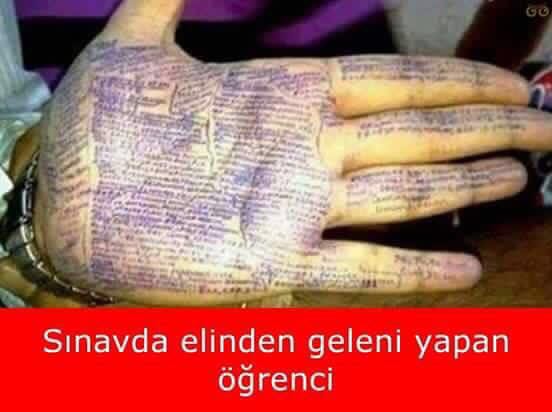 MOTİVASYONUN ÖNEMİ
Motivasyon, çalışanların performansını belirleyen unsurlardan biridir. Motivasyonu yüksek olan çalışanların performansları da yüksek olmaktadır. Motivasyonun sıfır olması durumunda ise performans da sıfır olacaktır. 

	Motivasyon ile olumlu iş tutumu ve davranışları arasında güçlü bir ilişki vardır. Eğer, çalışanları yaptıkları işler motive etmiyorsa, çalışanlar arasında işe gelmeme, işe geç kalma ve işten ayrılma gibi olumsuz sonuçlar ortaya çıkar. Bu durum hem örgütün performansını ve verimliliğini olumsuz yönde etkiler hem de büyük maddi kayıplara yol açar.
Yüksek motivasyona sahip çalışanlar, işlerini yaparken en iyi yolu bulma ve yüksek kaliteli hizmetler üretme çabası içindedirler. 
	Kararlı olan ve kendilerine güvenen bu çalışanlar, bir takımın parçası olmaktan, çalışma arkadaşlarına yardım etmekten ve onları destekleyerek cesaretlendirmekten hoşlanırlar.
Şu özelliklerin çalışanlar için motivasyon kaynağı olduğu bilinmektedir:
Ücret artırımı
Gelecek güvencesi
Yükselme olanağı
İyi ve sağlıklı çalışma koşulları
Kendilerini gösterme olanağı
Üstlerle iyi ilişkiler kurmak
Üstlerin kendilerine adil davranması
Üstlerce beğenilmek
Özel sorunlara ilgi ve yardım
Örgütün üyesi olduğu duygusunu geliştirmek
Ödüllendirme sistemi çoğunlukla en güçlü motivasyon araçlarından birisi olarak kullanılmaktadır. 
	Türkiye gibi az gelişmiş ülkelerde ücretin motive edici bir faktör olduğunu düşünülmektedir. 
	Ancak; çalışanları motive etmek için ücretin tek başına yeterli olmadığını bir gerçektir.
ÖRGÜTLERDE MOTİVASYON UYGULAMALARI
Örgütlerde motivasyon uygulamalarının temel amacı, çalışanların amaçlarıyla örgüt amaçlarının uyumlaştırılmasıdır.
	Çalışanların örgüt amaçları doğrultusunda faaliyetlerini sürdürürken hem kendileri hem de örgüt için yarar sağlamaları beklenir.
	Bu nedenle örgütlerde motivasyonu özendirici çeşitli faktörler kullanılmaktadır. 
	Ancak her örgütte her zaman aynı etkiyi gösteren bir motivasyon faktörünün bulunmadığı bilinmelidir.
Bir çalışan için özendirici olan bir araç diğer çalışanda aynı etkiyi yaratmayabilir. 	Bu özendirici faktörlerin etkisi bireyin 
ihtiyaçlarına, 
eğitim düzeyine, 
toplumsal düzeye, 
değer yargılarına ve 
çevresel ögelere de bağlıdır.

	Örgütlerin motivasyon uygulamalarını şekillendiren motivasyonu özendirici faktörler üç grupta incelenmektedir:
1. Ekonomik Faktörler
Çalışanların motivasyonunu sağlayan ekonomik fakörler; 
ücret artışı, 
primli ücret, 
ekonomik ödül,vs. olarak sıralanmaktadır. 
	Bunlar, çalışanları iş yapmaya yönelten en güçlü motivasyon özendiricileridir. 
	Örneğin; bir motivasyon çalışmasında, kıdeme dayalı ücret ödemesi motivasyon aracı olarak kullanılmıştır.
2. Psiko-Sosyal Faktörler
Çalışanların motivasyonunu sağlayan psiko-sosyal faktörler şunlardır; 
Çalışmada bağımsızlık, 
Sosyal katılma, 
Değer ve statü, 
Gelişme ve başarı, 
Çevreye uyum, 
Öneri sistemi, 
Psikolojik güvence, 
Sosyal uğraşlar.
Bu faktörlerden değer verme ve psikolojik güvence önemli bir yere sahiptir. 
	Değer verme;  kişilerin, mensubu oldukları sosyal çevrede takdir edilme ve övülmeye ihtiyaç duyulmasını ifade etmektedir. 
	Kişileri bazen para ile ödüllendirmek yerine, iyi yaptıkları bir iş sonrasında onları herkesin içinde tebrik ve takdir etmenin motivasyonu arttırdığı bilinmektedir.
	Psikolojik güvence ise; çalışanların şirkete güven duymaları ile ilgilidir. 
	Çalışanların şirkete güven duymaları sağlandığında, kişisel gelişim isteklerinin ve motivasyonlarının arttığı belirlenmiştir.
Psiko-sosyal faktörler daha çok kişilerin iç dünyasındaki değerlerle ilgilenmektedir.

	İnsanların farklı duygularının ve değer yargılarının iç dünyalarını şekillendirmesi psiko-sosyal ihtiyaçların anlaşılmasını zorlaştırmaktadır.

	 Psiko-sosyal ihtiyaçların anlaşılmasının karmaşık ve güç olduğu bilinmekle birlikte örgüte bağlılığı arttırdığı da bir gerçektir.
3. Örgütsel-Yönetsel Faktörler
Çalışanların motivasyonunu sağlayan örgütsel-yönetsel faktörler ise;
Amaç birliği, 
Yetki ve sorumluluk dengesi, 
Eğitim ve yükselme, 
Kararlara katılma,
İletişim, 
İş genişletilmesi, 
İş zenginleştirme, 
Yarı otonom çalışma grupları, 
Çalışma ortamını geliştirme olarak sıralanabilir.
Performans ve Motivasyon ilişkisi
Performans; bir işi yapan bireyin, bir grubun ya da bir teşebbüsün o işle amaçlanan hedefe yönelik olarak nereye varabildiği anlamına gelmektedir.
	Neyi sağlayabildiğinin nicel (miktar) ve nitel (kalite) olarak anlatımıdır.
	Çalışanların performansını belirleyen değişkenler şunlardır; 
Yetenek, 
İşe duyulan ilgi, 
İşin sağladığı gelişme ve ilerleme olanakları, 
İyi tanımlanmış hedefler, 
Faaliyetlerine ilişkin geri besleme, 
Başarının ödüllendirilmesi, 
Başarısızlığın cezalandırılması, 
İşin yapılması için gerekli kaynaklara ulaşabilme yetkisi
Çalışanın motivasyonu arttığında performansı da artacaktır.
Verimlilik ve Motivasyon ilişkisi
Verimlilik, bir hizmet sistemi içerisinde elde edilen toplam fiziksel gelirin kullanılan fiziksel gidere oranı şeklinde tanımlanabilir. 
	Verimliliğin hesaplanmasında; girdi, çıktı, katma değer, çalışan sayısı, çalışılan saatler, ücret ödemeleri ve stok değişmeleri gibi kriterler göz önünde bulundurulmaktadır.

	Hizmet veren kurumlarda, örgüt,  beklentilerine ulaştığında çalışan da kendi beklentilerine ulaştığına inanıyorsa, çalışanın motivasyonu gerçekleşecektir. 
	Bu da hizmetin kalitesini yükselterek amaçlanan verimlilik düzeyine ulaşılmasını kolaylaştıracaktır.
KÜTÜPHANELERDE PERFORMANS DEĞERLENDİRME
Personel davranışlarının denetimi, motivasyon ve verimlilik ile doğrudan bağlantılıdır. 
	Kurumun başarısı, personel davranışlarının etkin bir şekilde denetlenmesi ile gerçekleşmektedir.
	Çalışanların davranışlarını denetleme yolları
Doğrudan denetleme,
Performans değerlendirmeleri,
Disiplindir.
	Denetleme işini yapan yöneticidir. Fakat, bir kurumun amaçlarına ulaşma sürecini, yöneticilerle personel birlikte yürütmekte ve başarmaktadırlar.
Performans yönetimi; bireyleri, kendi potansiyellerinin farkına varmalarını sağlayacak şekilde motive eder. 
	Organizasyonlardan, takımlardan ve bireylerden daha etkin sonuçlar almak için üzerinde anlaşmaya varılmış amaçlar, performans standartları, hedefler, ölçüm, geribildirim, ödüllendirme aşamalarından oluşur.
	Performans değerlendirmesi etkileşimli yönetim sürecidir.
Personelin niteliklerini ve yeteneklerini bulunduğu kurumun amaçları doğrultusunda kullanabilmesini ve geliştirebilmesini sağlar.
	Performansın sürekli artabileceği uygun bir çalışma ortamı içinde açık bir kurumsal iletişim sağlar.
	Personelin istihdamını, ödüllendirme-cezalandırma, ücretlendirme, görevde yükselme veya yer değiştirme vb. amaçlara yardımcı olur.
Dünyadaki hızlı gelişmeler her kurum gibi kütüphaneleri de etkilemektedir.
	Rekabetçi ortamda hizmet veren kütüphaneler, hizmet kalitesini ve verimliliklerini artırmalıdır. 
	Bu yüzden kütüphaneler performans değerlendirme yönteminden hizmetlerinin her aşamasında yararlanmalıdır.
	Performans değerlendirmeleri sadece kütüphanecilerin performansını düzelten veya geliştiren bir araç değildir. 
	Aynı zamanda kütüphanelerin karar verme, planlama, etkinlik ve etkililiğini artırmak için yol gösterirler.
Bir kuruma toplumca verilen değer, o kurumun topluma katkıları ile orantılıdır.
	Kullanıcıların gereksinimlerini karşılayabilmek için planlı bir şekilde çalışan, koyduğu hedeflere ulaşabildiğini kanıtlayan bir kütüphane daha güçlü olacaktır. 	Hizmetin kalitesini ve niteliğini etkileyecek önemli unsur ise, daha verimli ve etkili personele sahip olma gücüdür. 
	Bunu sağlayacak olan faktörlerden biri de motivasyondur.
Örgütlerde motivasyonun sağlanması ve çalışanların örgüt amaçları doğrultusunda hareket etmeleri için çok sayıda teşvik edici araç kullanılmaktadır.
	İnsanların istek ve ihtiyaçlarının herkesle aynı olmadığı düşünüldüğünde, motivasyonu teşvik eden bu araçlar da kişilere göre değişecektir. 
	Yani, bir çalışan için önemli olan motivasyon kaynağı diğeri için önemli olmayabilir. 
	Dolayısıyla motivasyonu çok boyutlu olarak düşünmek gerekebilir.
MOTİVASYON NASIL ARTTIRILIR?
Kendinizi motivasyonsuz hissettiğinizde, öncelikle kendinize şu soruları sorun: 
Hedefleriniz nedir ve bu hedeflere neden ulaşmak istiyorsunuz?
Sizi yapmak istediğinize ulaşmaktan alıkoyan nedir?
Kendinizi geçmişte nasıl motive ederdiniz?
Gerçekçi ve ulaşılabilir olan temel bir hedef belirleyin. Kısa süreli hedefler önemlidir; onlara ulaşmak da daha kolaydır. Küçük hedeflerde başarılı olmayı öğrendiğiniz zaman büyük hedeflere motive olabilirsiniz.

Kendinizden ne beklediğiniz ve diğerlerinin sizden ne istediği, motivasyonunuzu yükseltmek yerine bazen baskı kaynağı olabilir. Kendinizden çok fazla şey beklemek ya da çevrenizdeki herkesin beklentilerini karşılamaya çalışmak motivasyonunuzu düşürür. 

Gerçekten neye ulaşmak istiyorsanız ona doğru yol almalısınız. İlgilendiğiniz konulara motive olmak daha kolaydır. Gerçekten istemiyor olduğunuz şeyleri, çok gerekmedikçe kendinize hedef olarak koymayın.
Mükemmeliyetçi olmayın. Kendinize saygınızı koruyarak hedeflerinize yaklaşmaya çalışın, sadece başarıya odaklanmayın. 

Gerçekten önemsediğiniz şeyler için risk almaya hazır olun. Başaramamak da bir öğrenme aracıdır. Hiç kimse hiçbir şeyi arada bir başarısızlıklar olmadan başaramaz. Her zaman her şey istediğimiz gibi gitmeyebilir. Önemli olan, düşmemek değil, düştükten sonra kalkıp yürümeye devam etmektir. 

Olumsuz sonuçlanan olaylara fazla odaklanmayın. Yapabildiklerinize ve yapabileceklerinize ağırlık verin. Küçük başarılar da, küçük hatalar gibi birikir ve büyür. Yolunda gitmeyen durumlar için, kendinizi de etrafınızdakileri de affedin.
  
Yapabildikleriniz için kendinizi ödüllendirmek sürecin önemli bir parçasıdır. Bir sonraki hedefinize ulaşmak için motivasyonunuzu arttırır.
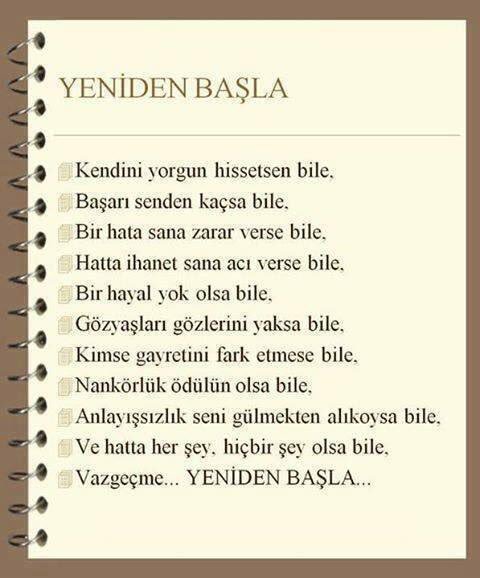